Областное государственное автономное  образовательное учреждение начального профессионального образования «Профессиональное училище №18 пос. Ракитное Белгородской области»
Приготовление воздушного пирожного «Бизе»


Разработано мастером производственного обучения Дроботовой Е.А.
«Бизе»
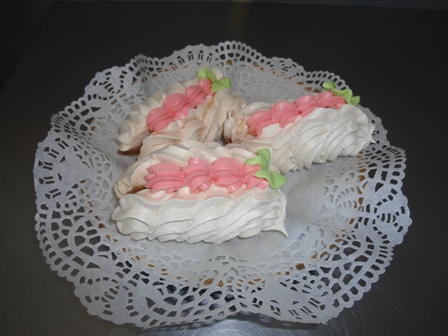 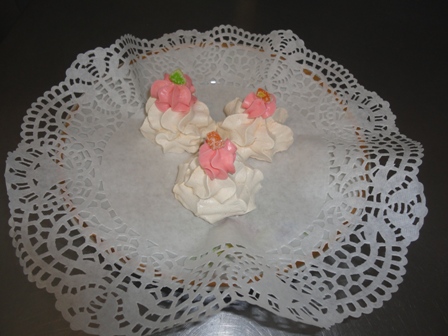 Приготовление помады
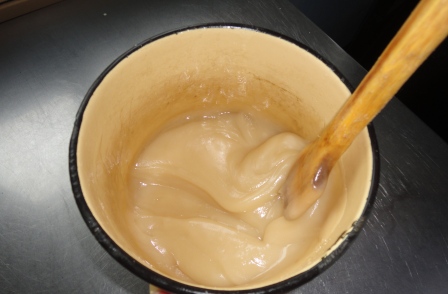 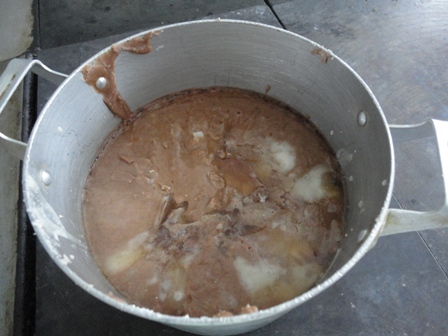 Выпечка воздушного полуфабриката
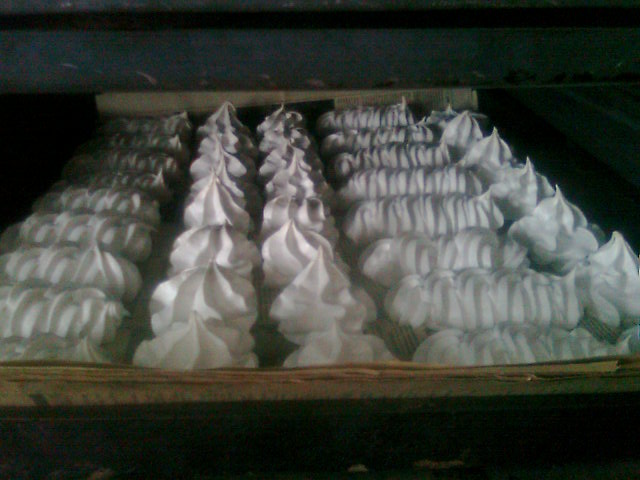 Подкрашивание крема
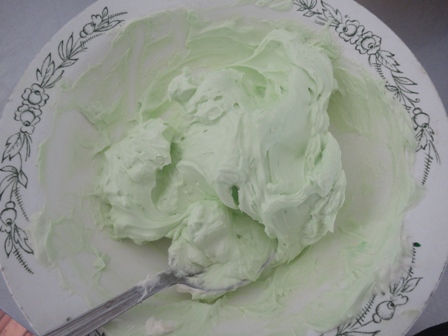 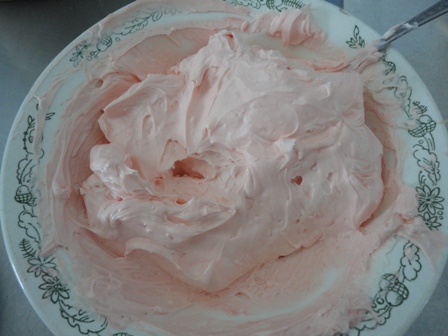 Соединение воздушного полуфабриката помадой
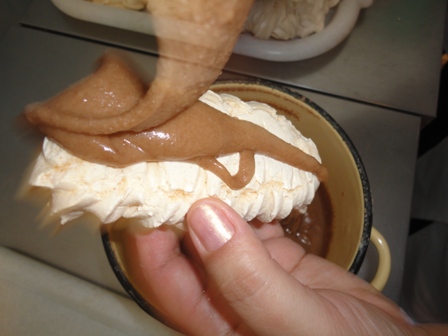 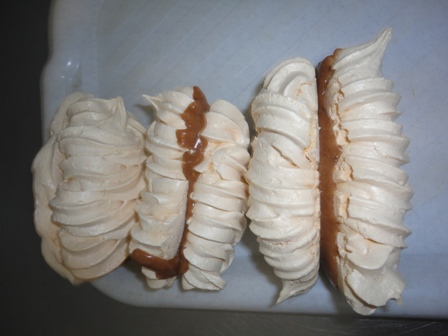 Оформление пирожного кремом
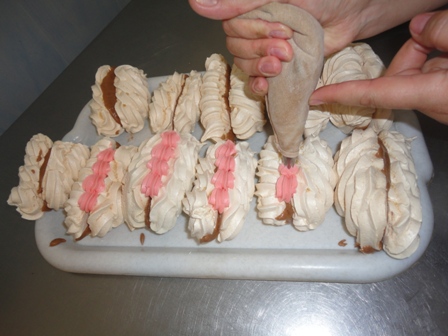 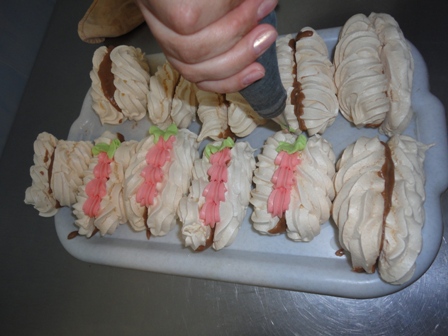 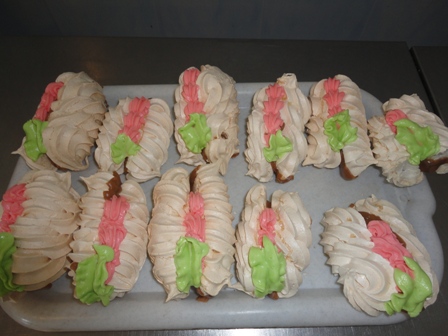 Вариант оформления пирожного
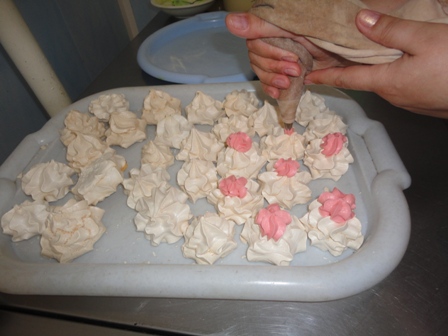 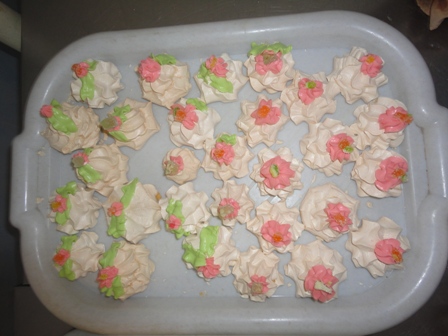 Приятного аппетита
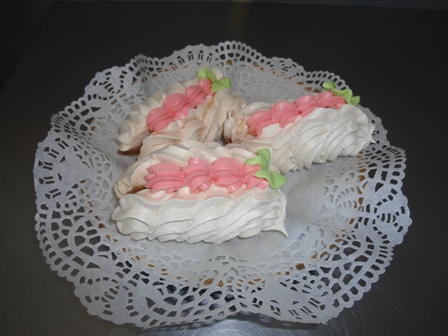 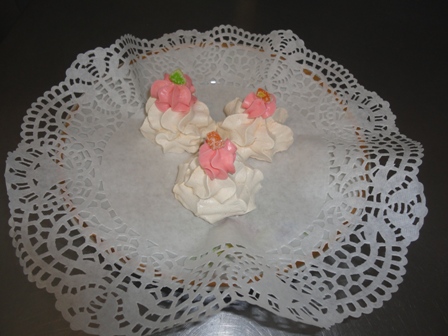